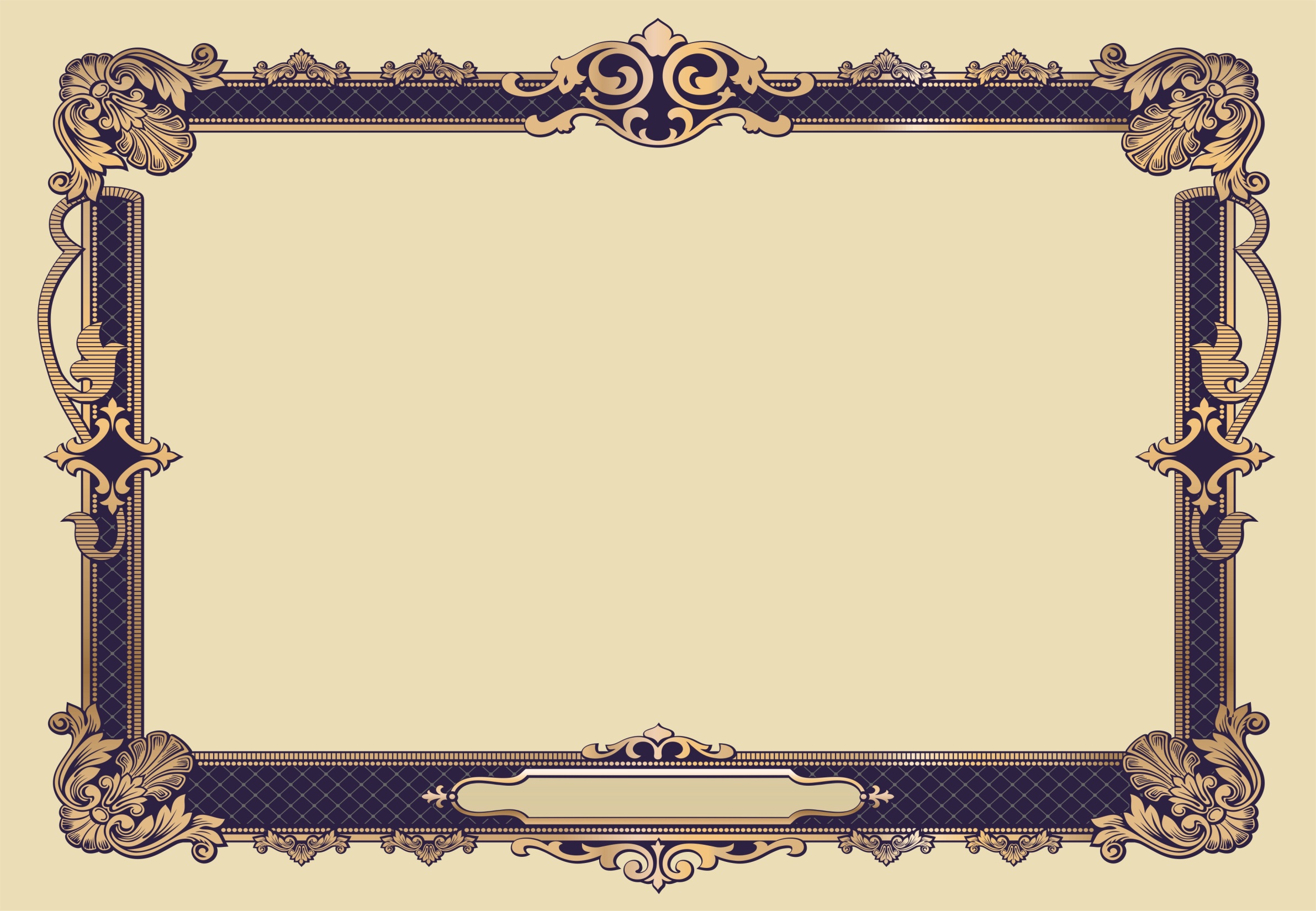 Изобразительное искусство
Интерактивный тест5 -6 класс
Автор: учитель ИЗО и МХК  МКОУ «СОШ а. Верхний Учкулан» Салпагарова Людмила Казиевна  2020 г.
1. Этот вид искусства был особенно распространен на Руси и объединял множество видов промыслов:
Строительство деревянных домов
Художественная резьба
Шитье костюмов
Изготовление игрушек
2. Определите особенности филимоновских игрушек:
игрушки из пряничного теста, съедобные и со свистком.
игрушки из дерева, украшенные особой резьбой, без свистка
Игрушки из дерева со свистком
игрушки из белой глины, подтянутые, стройные изящные, со свистком
3. Определите особенности каргопольских игрушек
глиняные игрушки с очертаниями крепких приземистых людей с большими головами с бородой-лопатой.
игрушки из дерева, украшенные особой резьбой, без свистка
игрушки из дерева, украшенные  резьбой
игрушки из белой глины, подтянутые, стройные изящные, со свистком
4. Определите особенности дымковских игрушек:
игрушки из пряничного теста
игрушки из белой глины, со свистком
Игрушки из дерева
игрушки из красной глины, собранные по          отдельным частям, самые разнообразные,         красивые и популярные
5. Какими особенностями выделяется гжель?
красно-розовая керамика
деревянная посуда для кухни
сине-белая керамика
6. Какой вид искусства связан с городом Городец близ Нижнего Новгорода?
филимоновская игрушка
городецкая роспись
гжель
дымковская игрушка
7. Определите понятия, которые связаны с городецкой росписью:
выжигание и резьба
розаны и купавки
орнаментальные узоры
купание в воде
8. Постройте верные этапы работы над городецкой росписью:
замалевка, оживка, теневка
замалевка, теневка, оживка
оживка, теневка, замалевка
9. Каким видом промысла является хохлома?
Деревянные игрушки
роспись по дереву
фигуры из глины
10. Главные мотивы хохломской росписи:
животные и птицы
полевые цветы
травка
11. Что получается, когда мастер делает хохлому «под фон»?
серебряные узоры
букет ромашек
орнамент из золотых листьев и цветов
12. Каким видом промысла считается вид искусства, популярное в подмосковном Жостово?
роспись по дереву
роспись по глине
роспись по белой керамике
роспись по металлу
13. Что делает мастер на стадии «уборка» при росписи по металлу?
делает тени задуманных изображений
рисует украшения в самом центре подноса
рисует орнамент по центру
обводит бортики разукрашенных подносов тонкой золотой каемочкой
14. Так называется еще один промысел в русском народе, который славится росписью на бересте:
берестянка
репа
плетение
щепа
15. В деревнях и селах по реке Мезень зародилась:
дымковская игрушка
хохлома
мезенская роспись
Отлично!